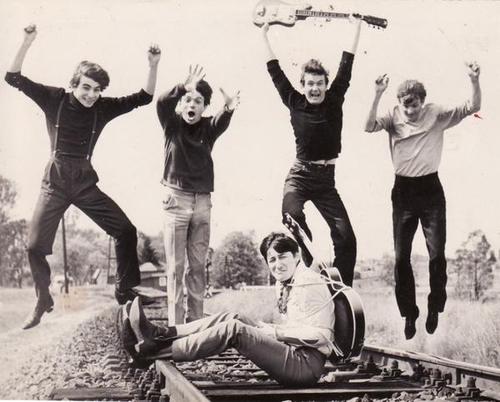 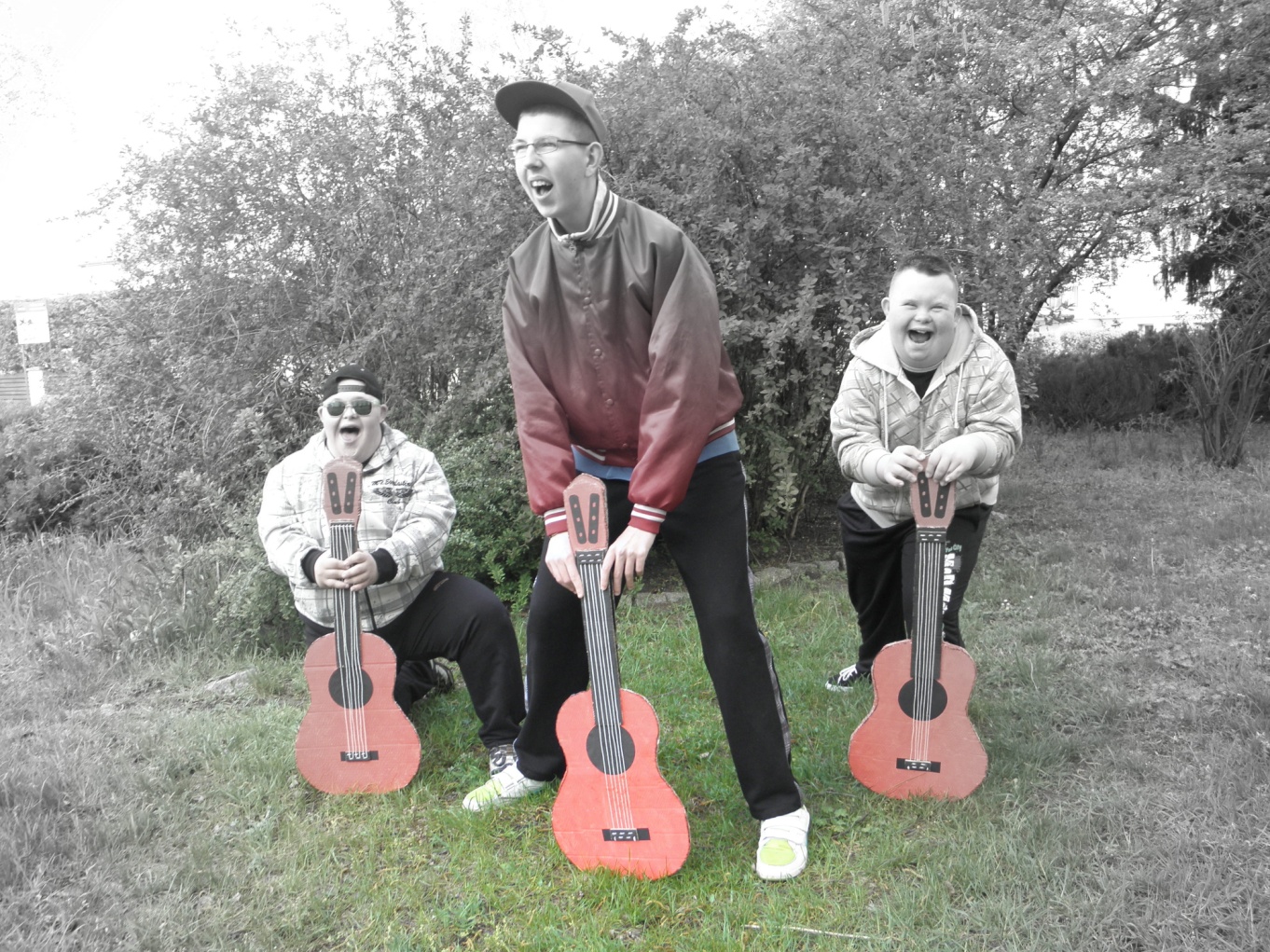 Wędrowne gitary.
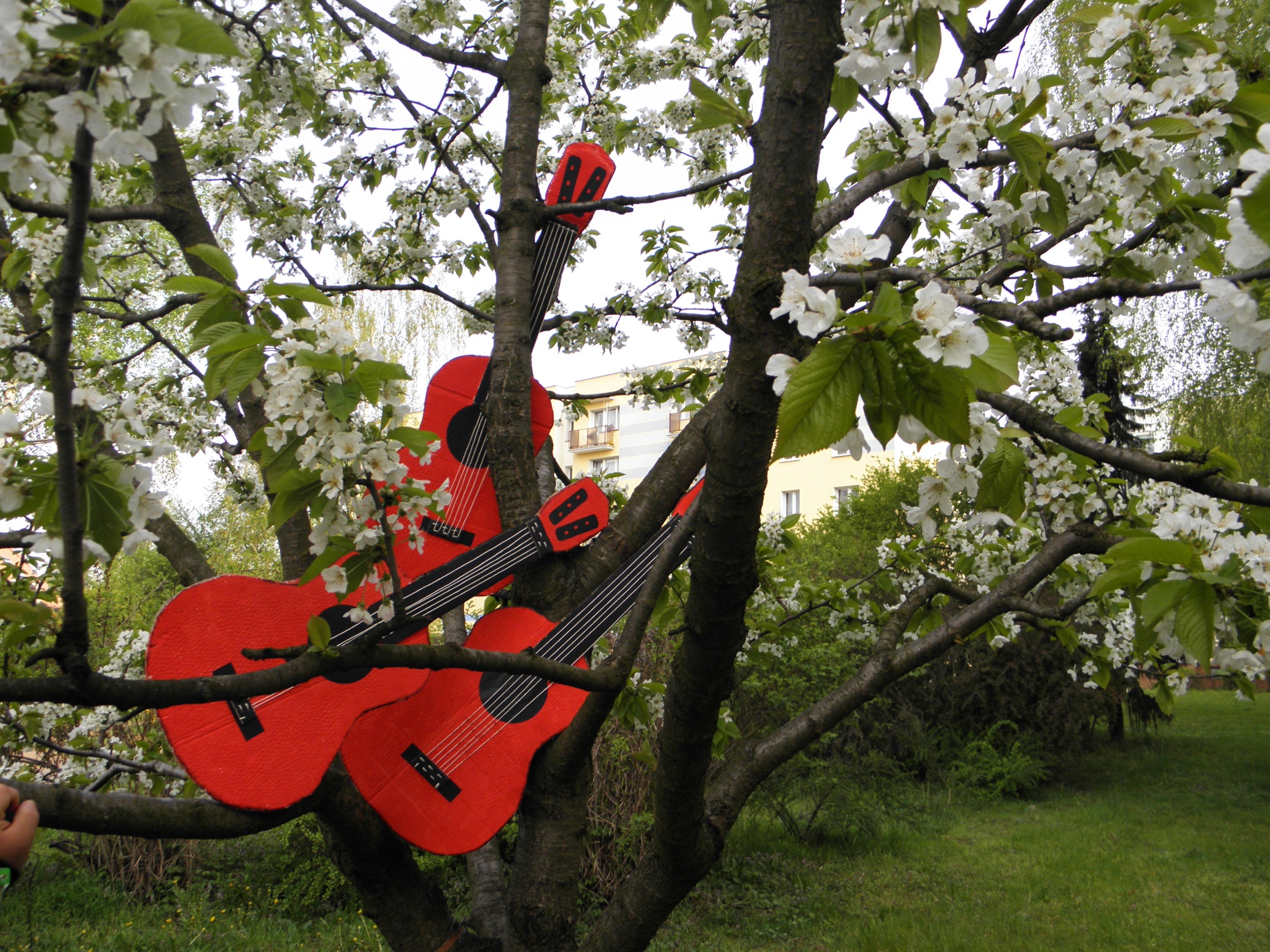 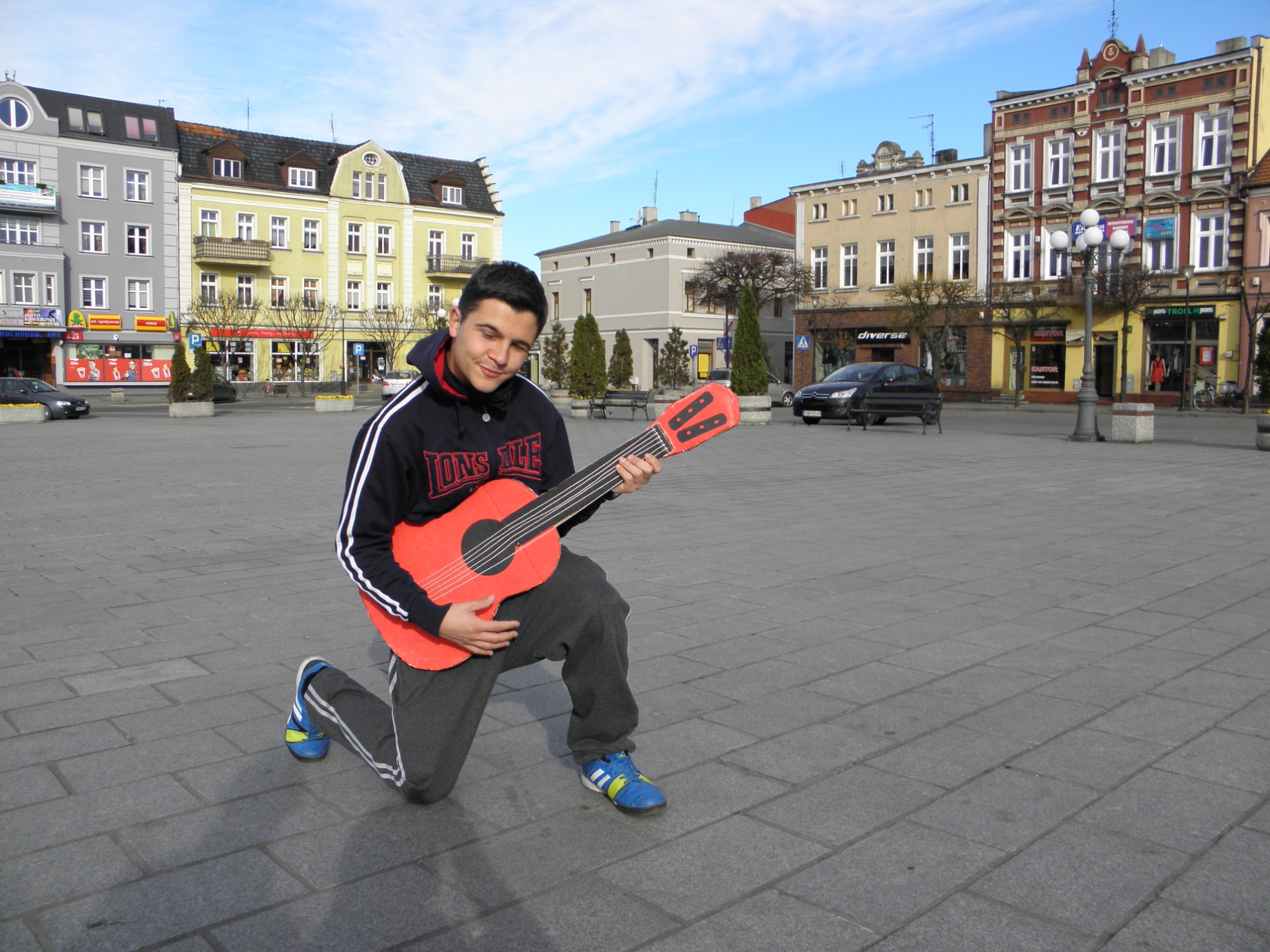 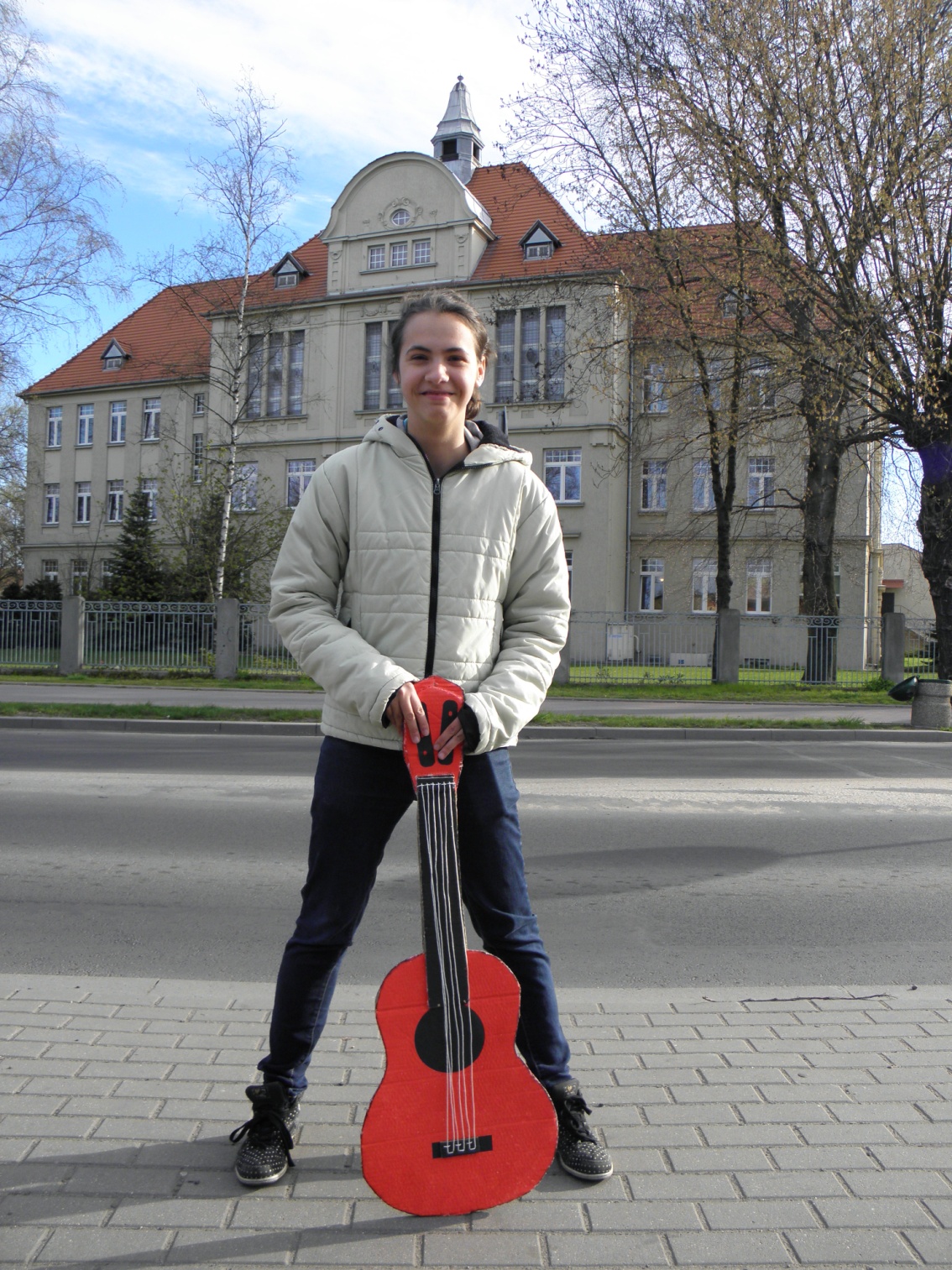 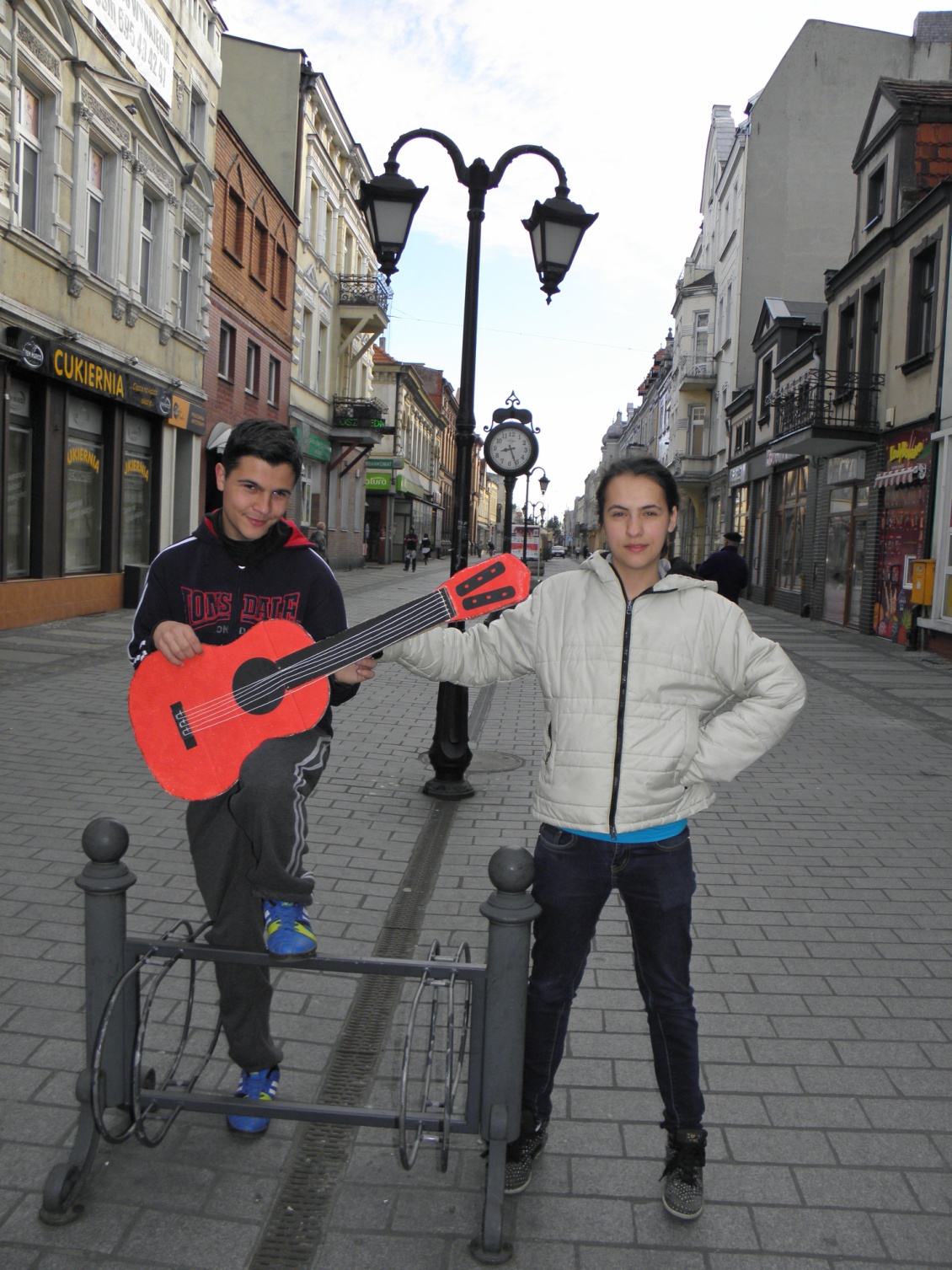 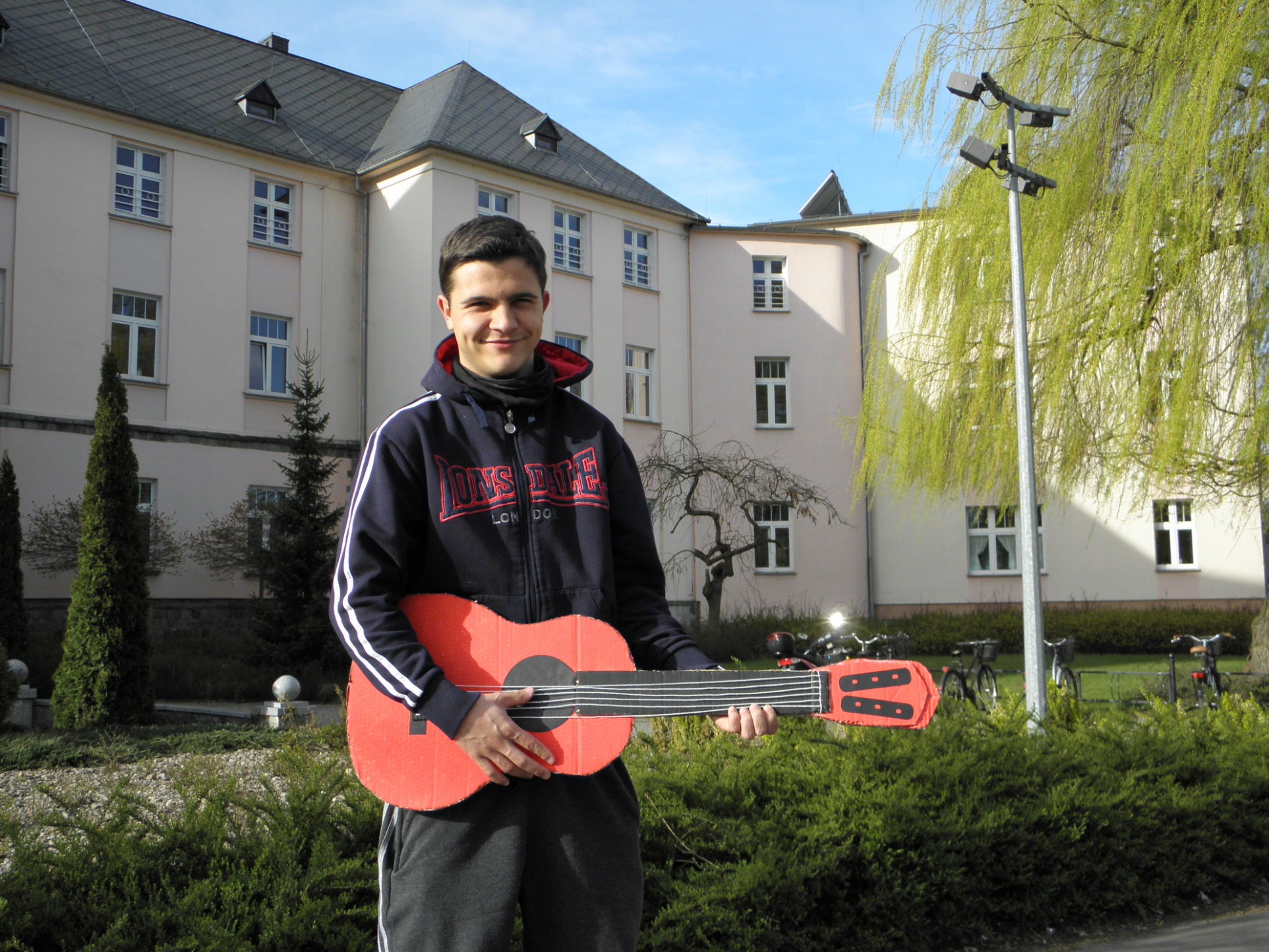 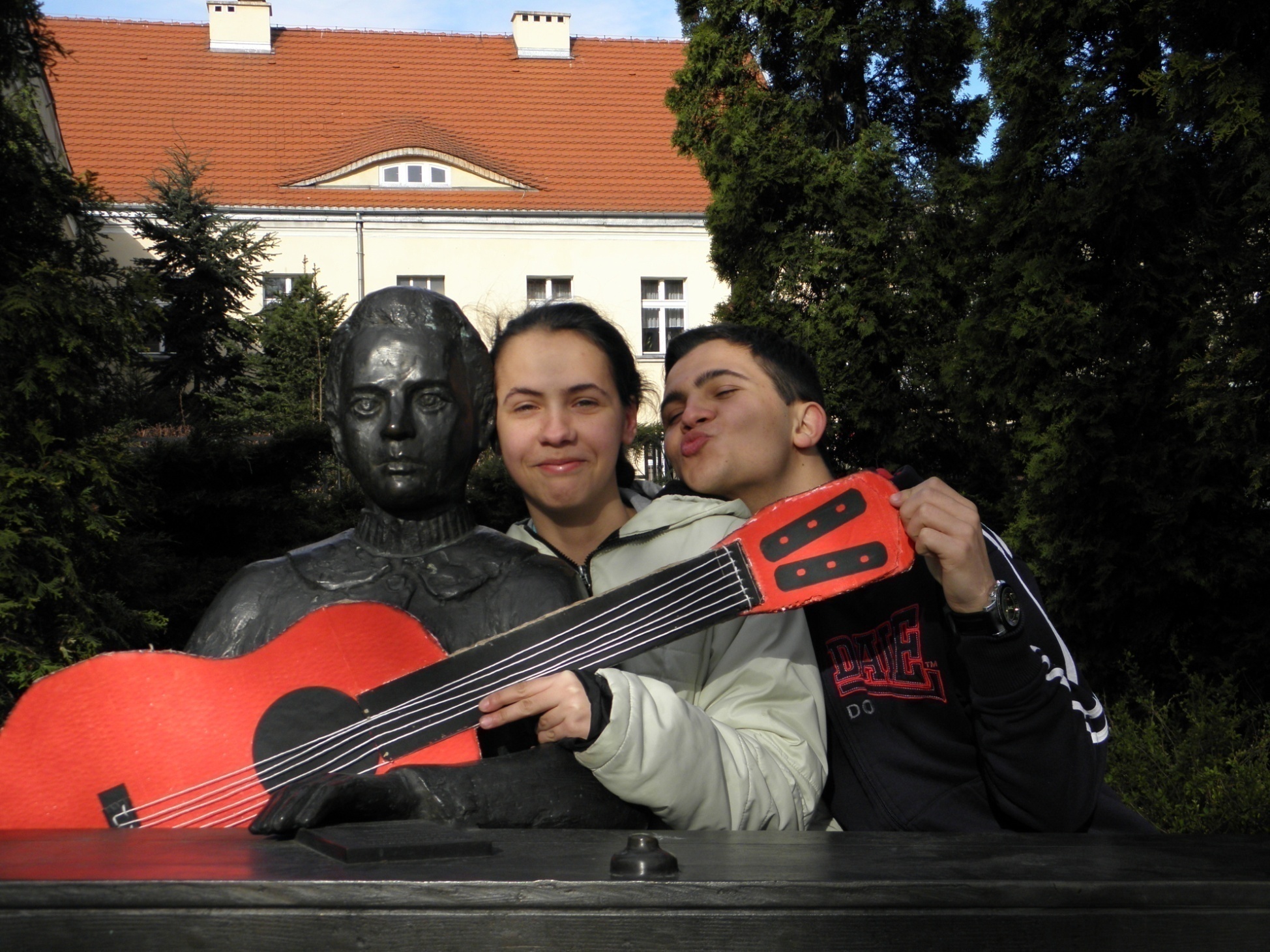 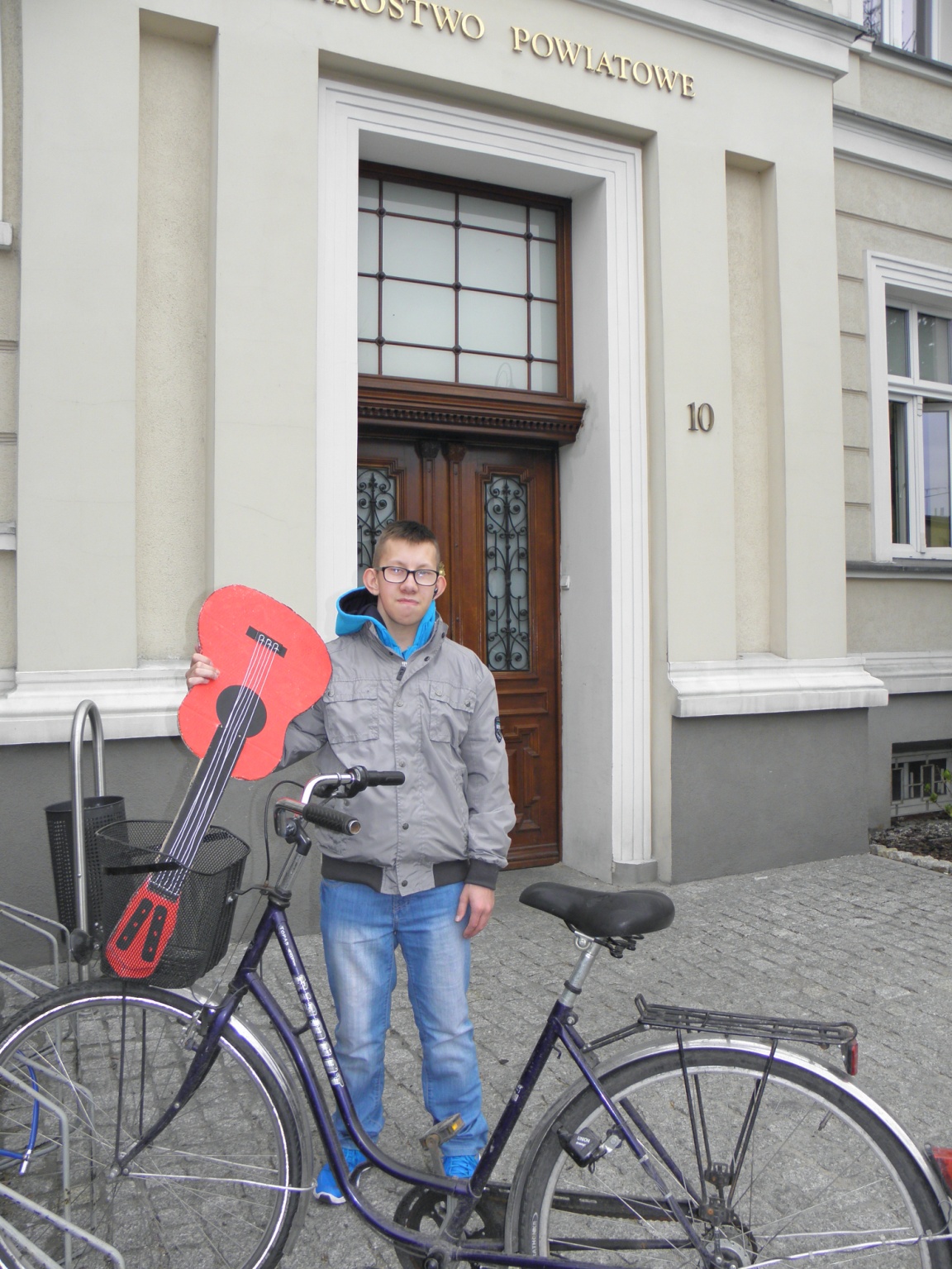 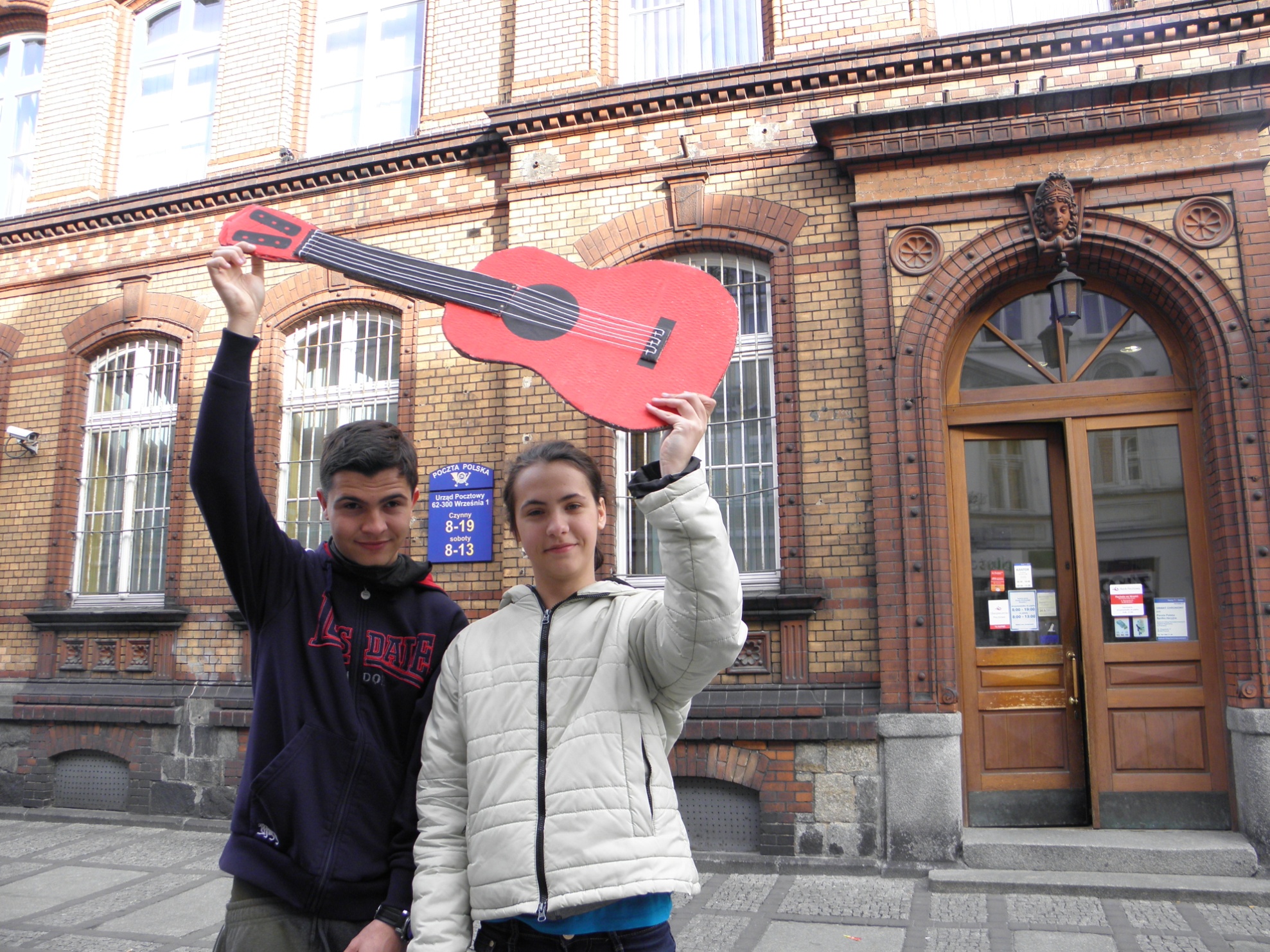 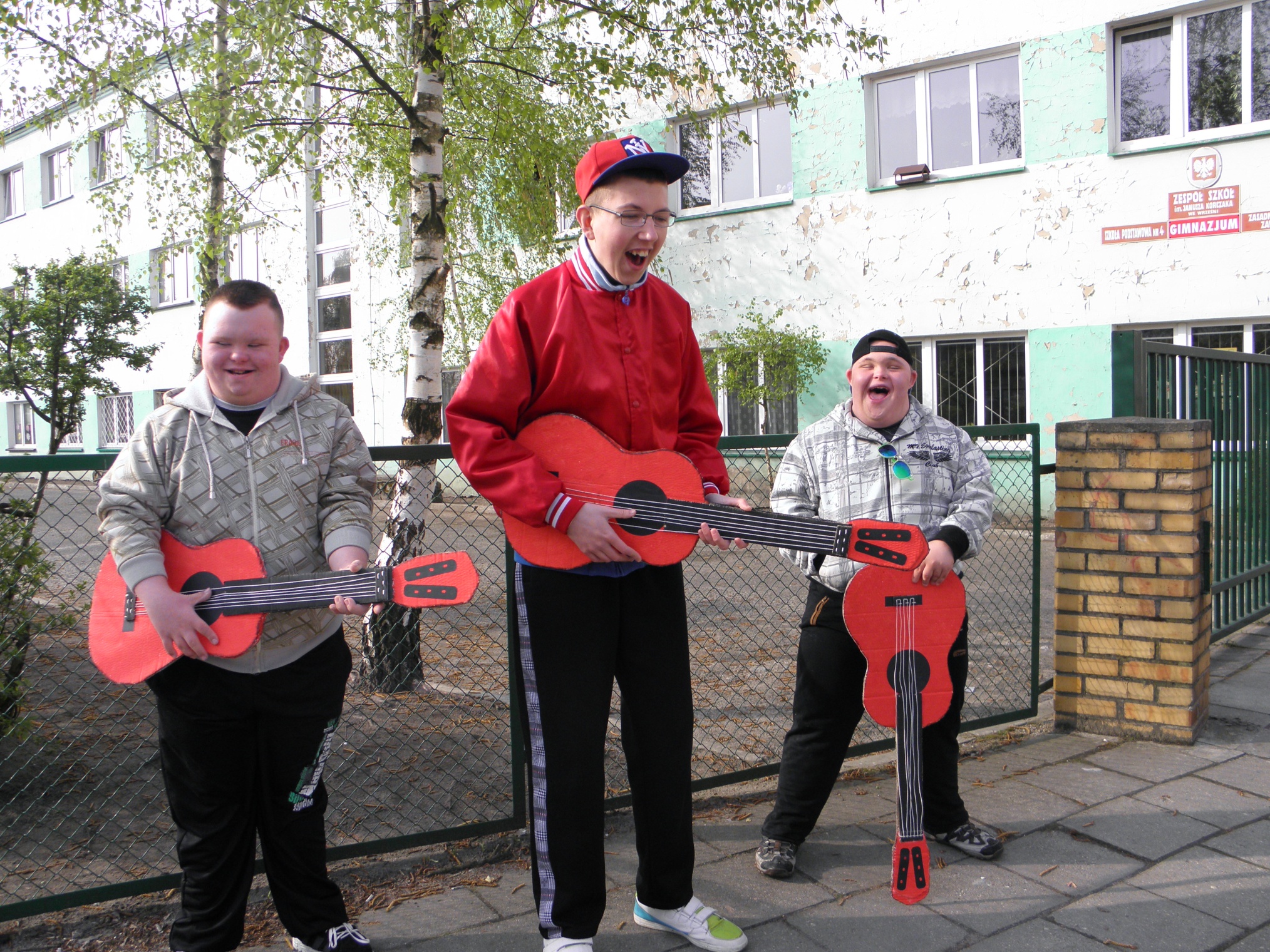 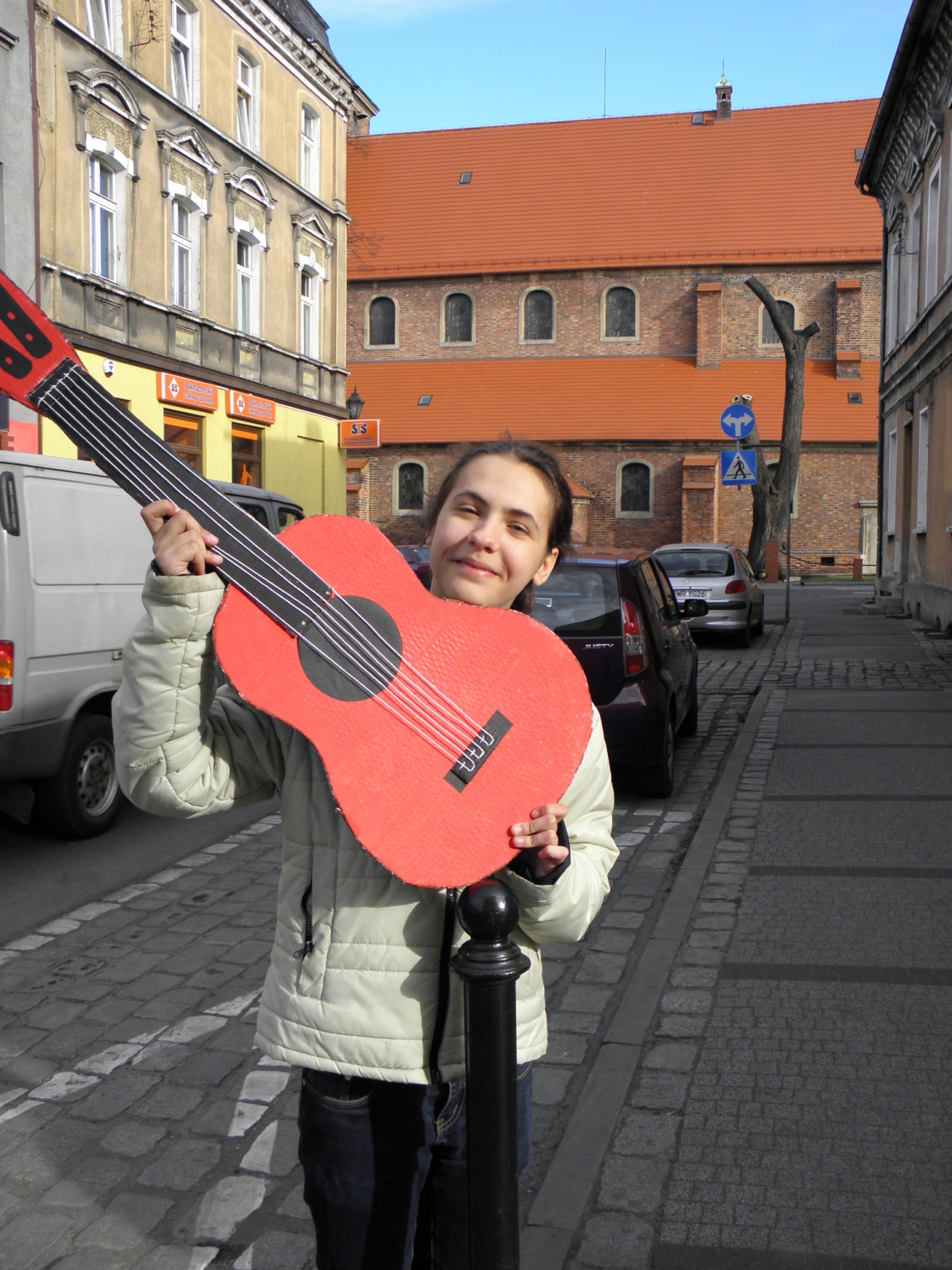 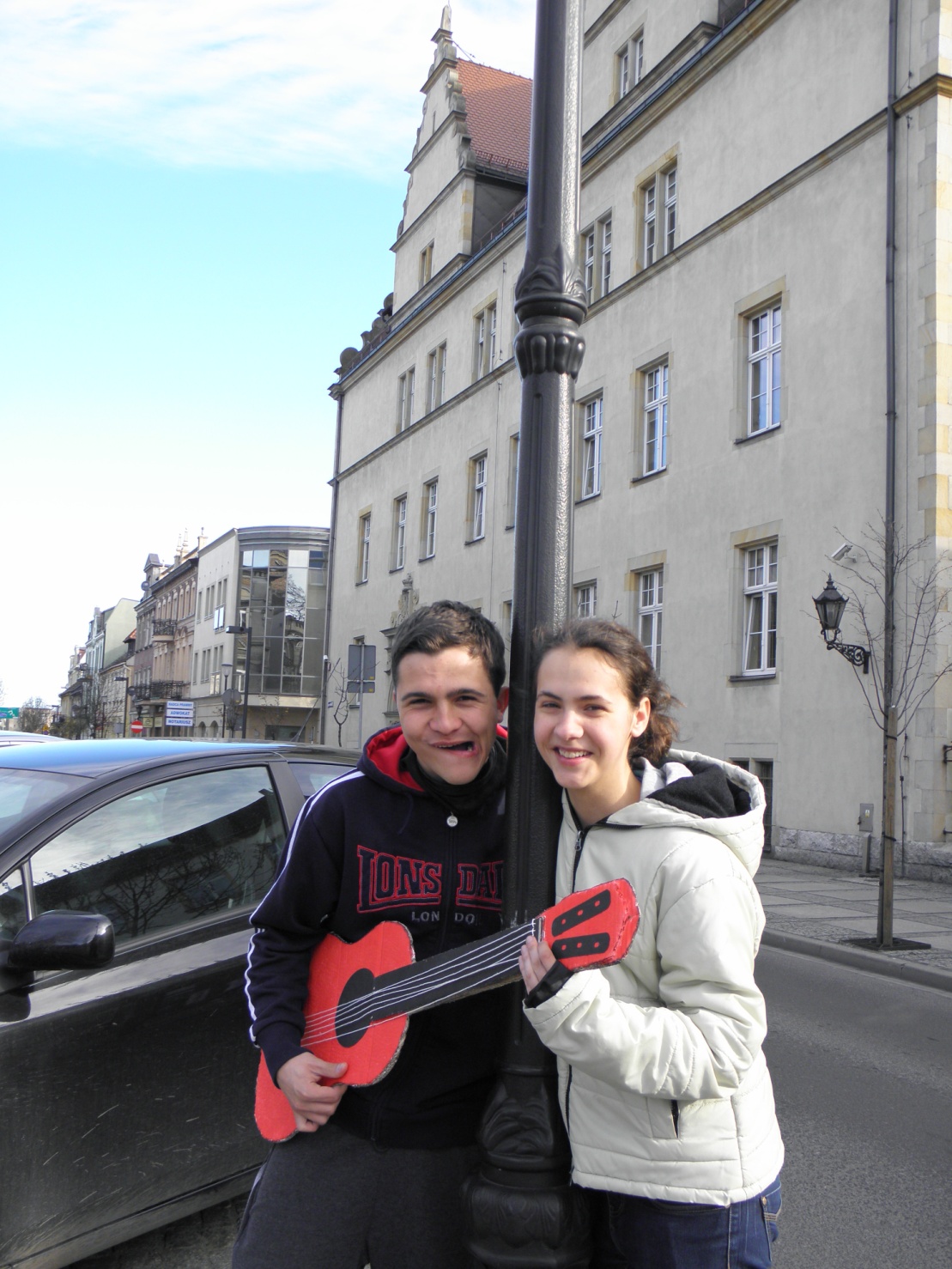 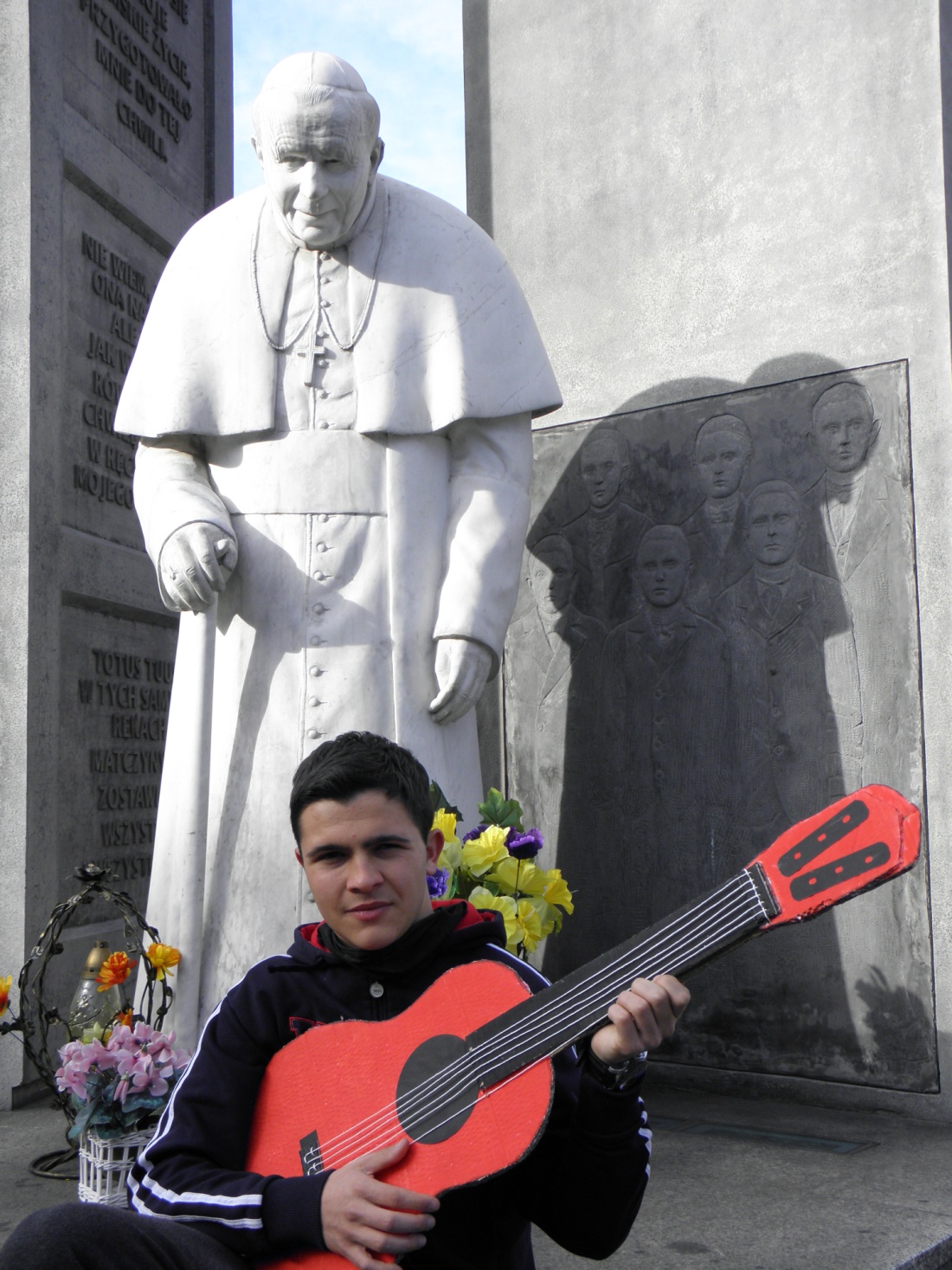 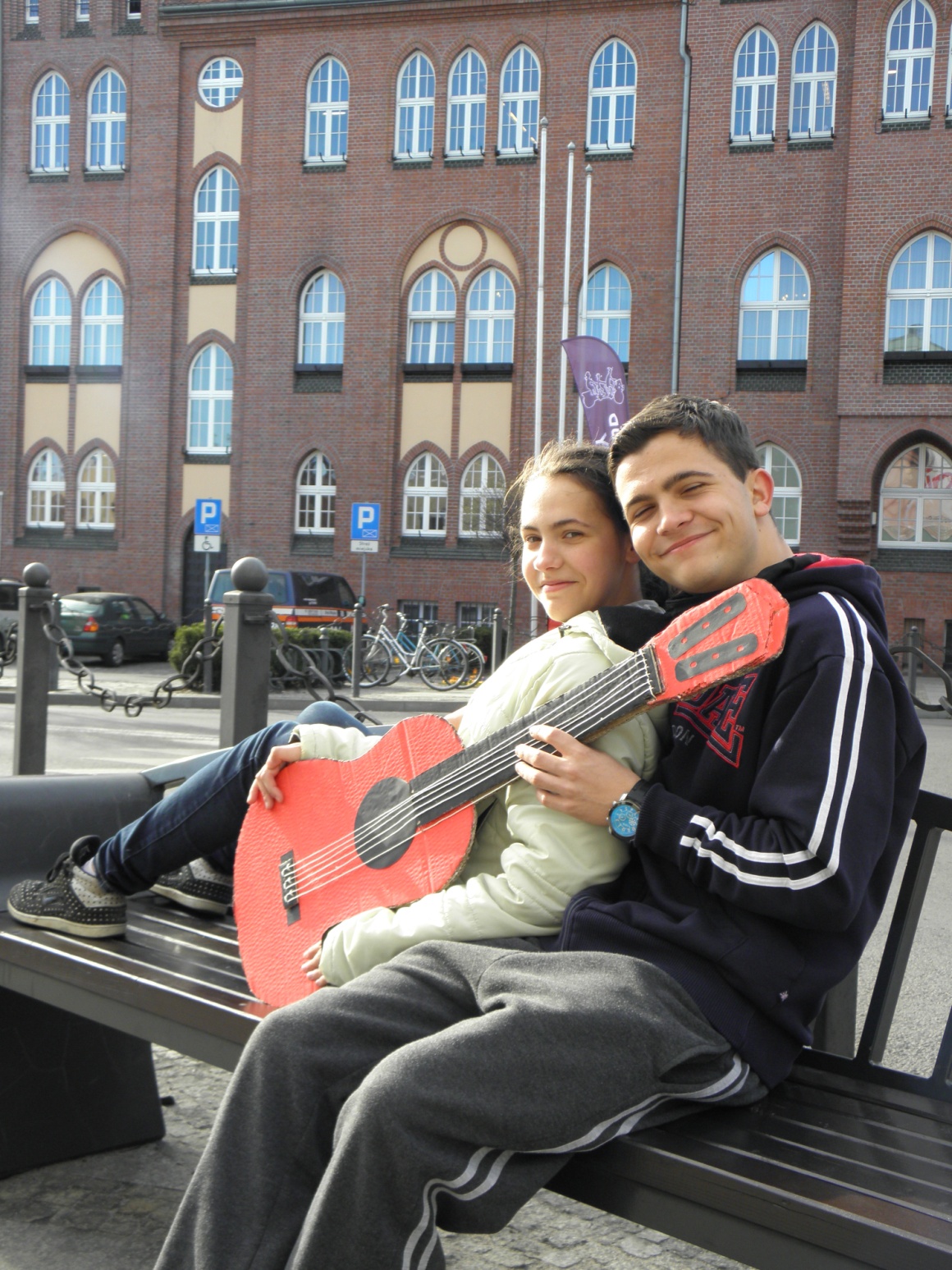 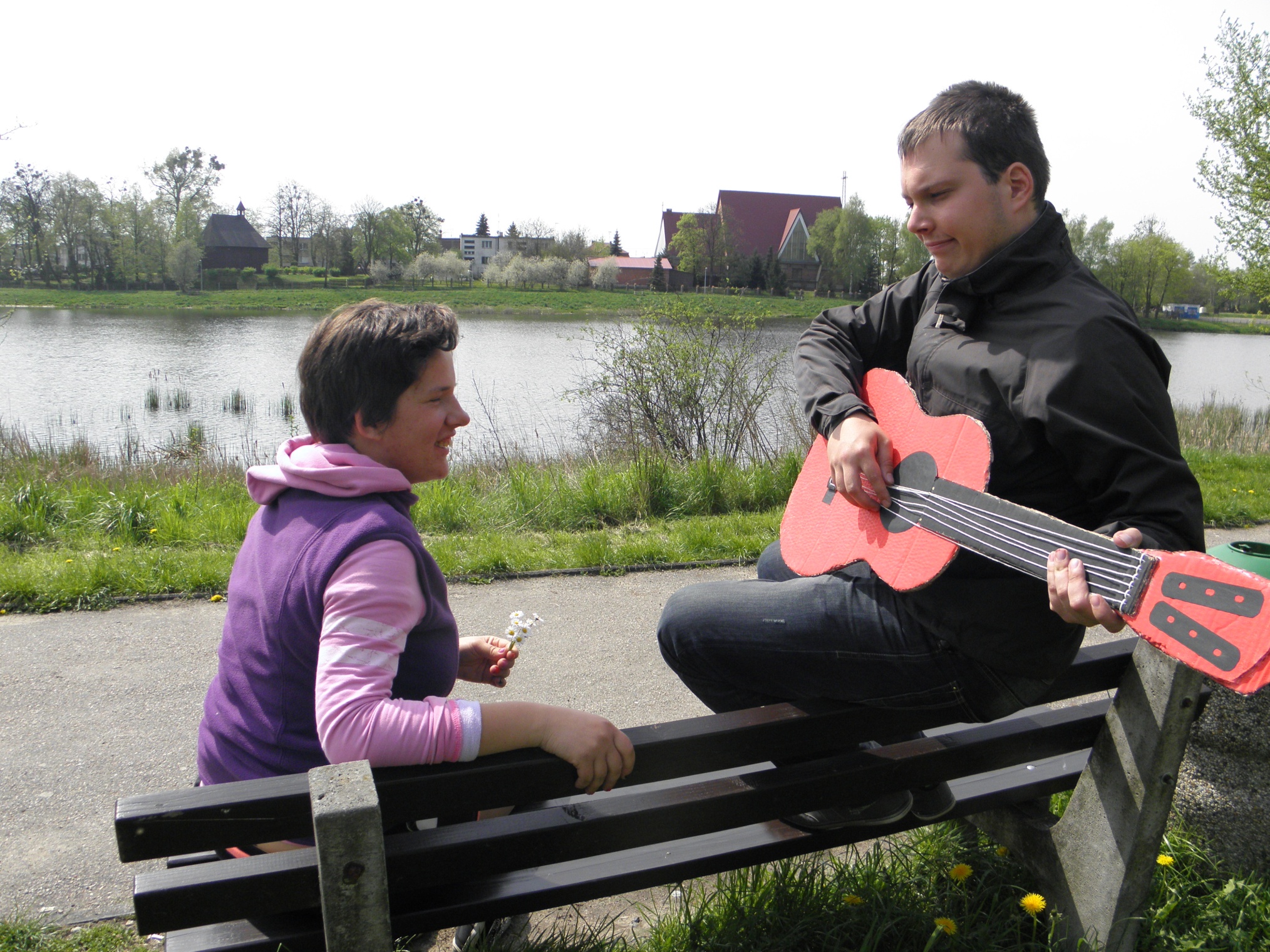 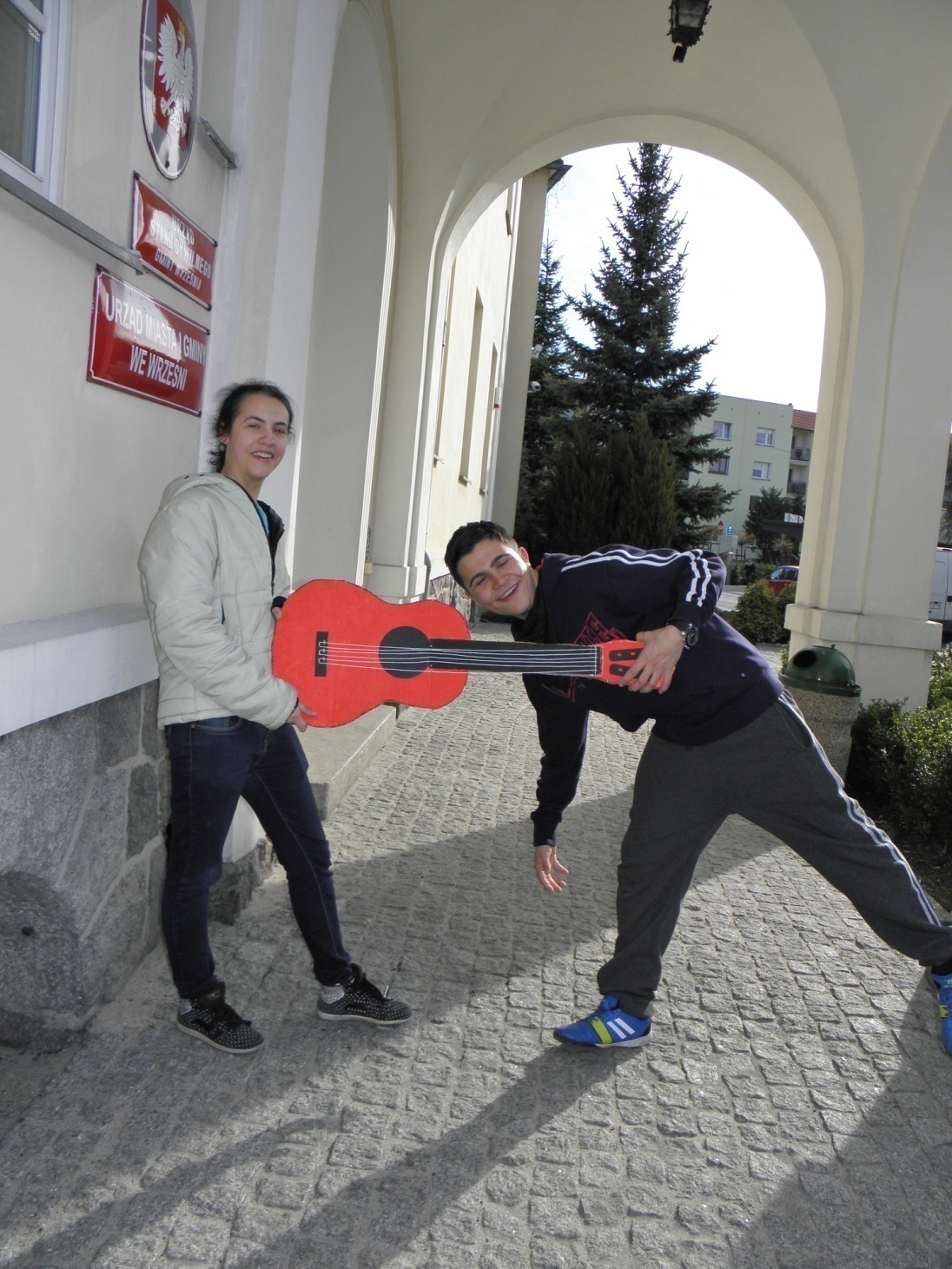 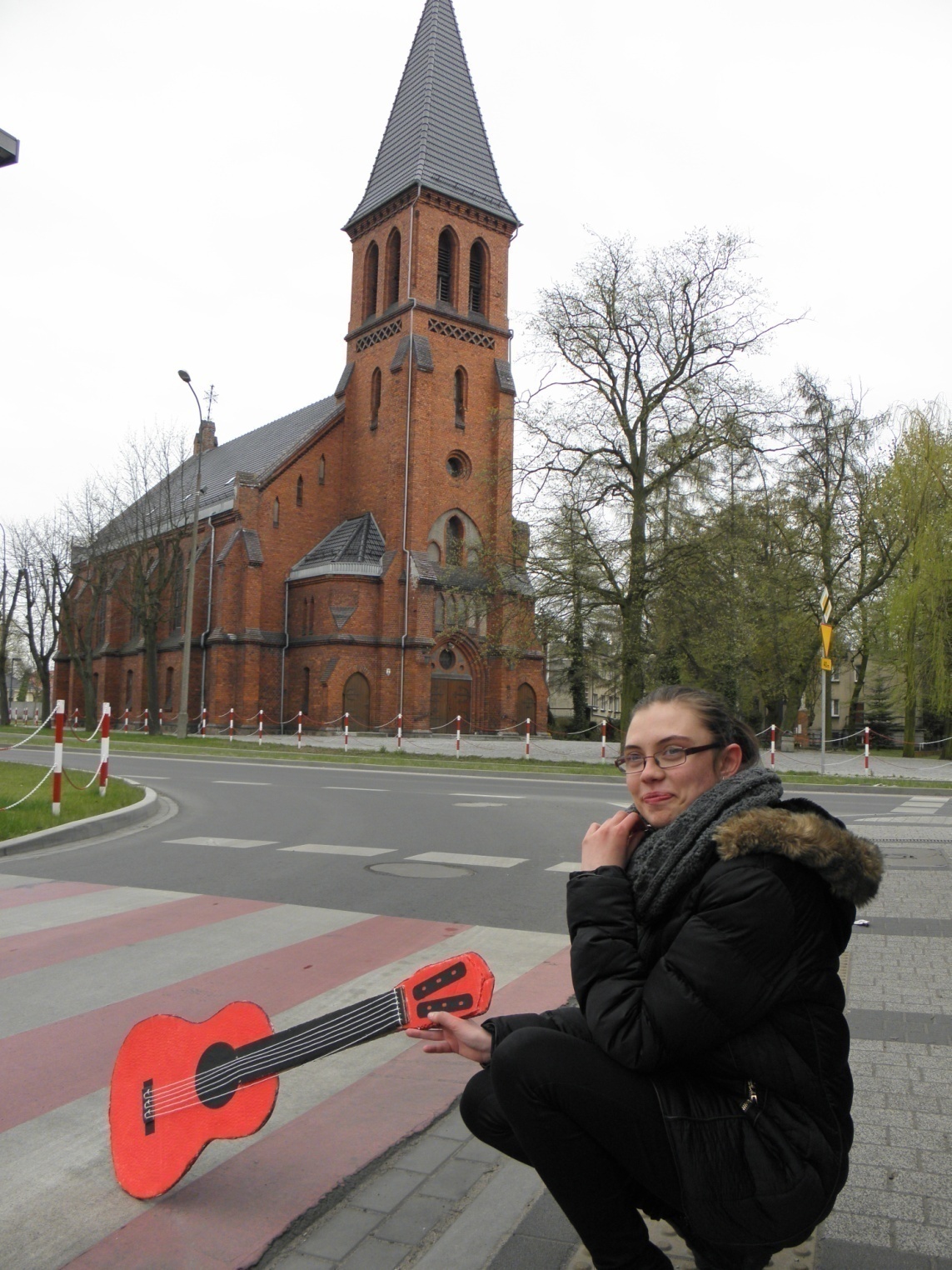 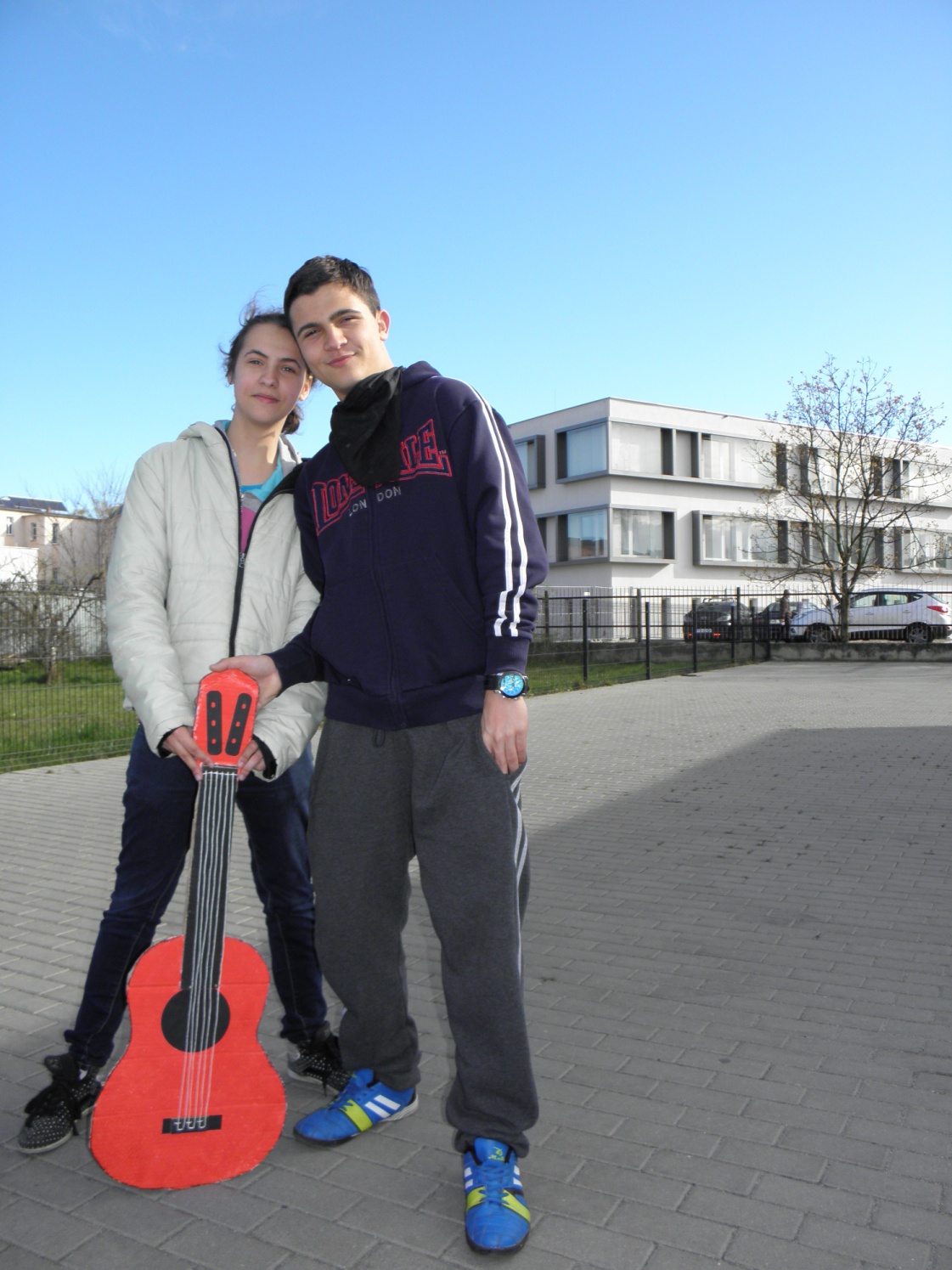 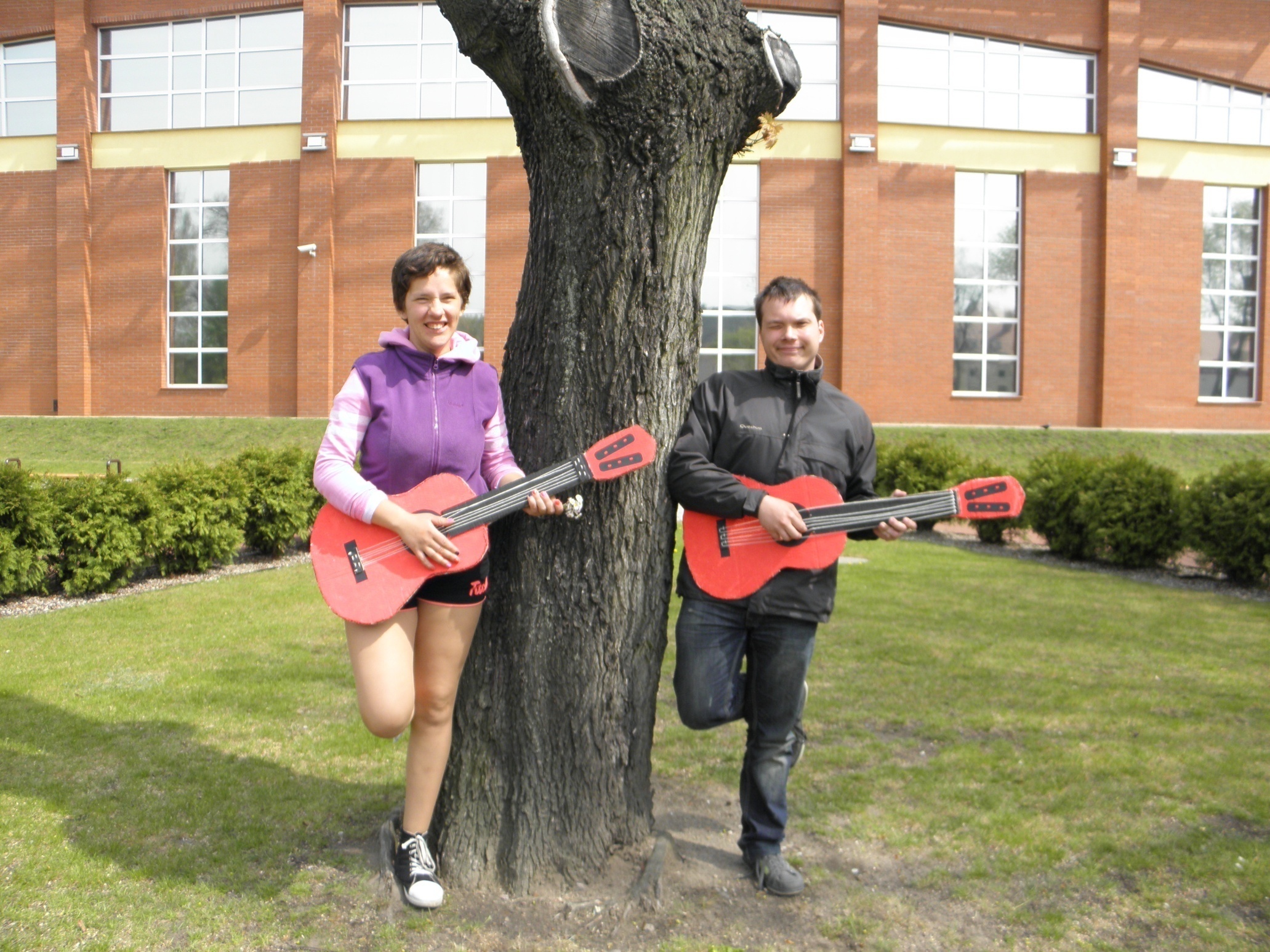 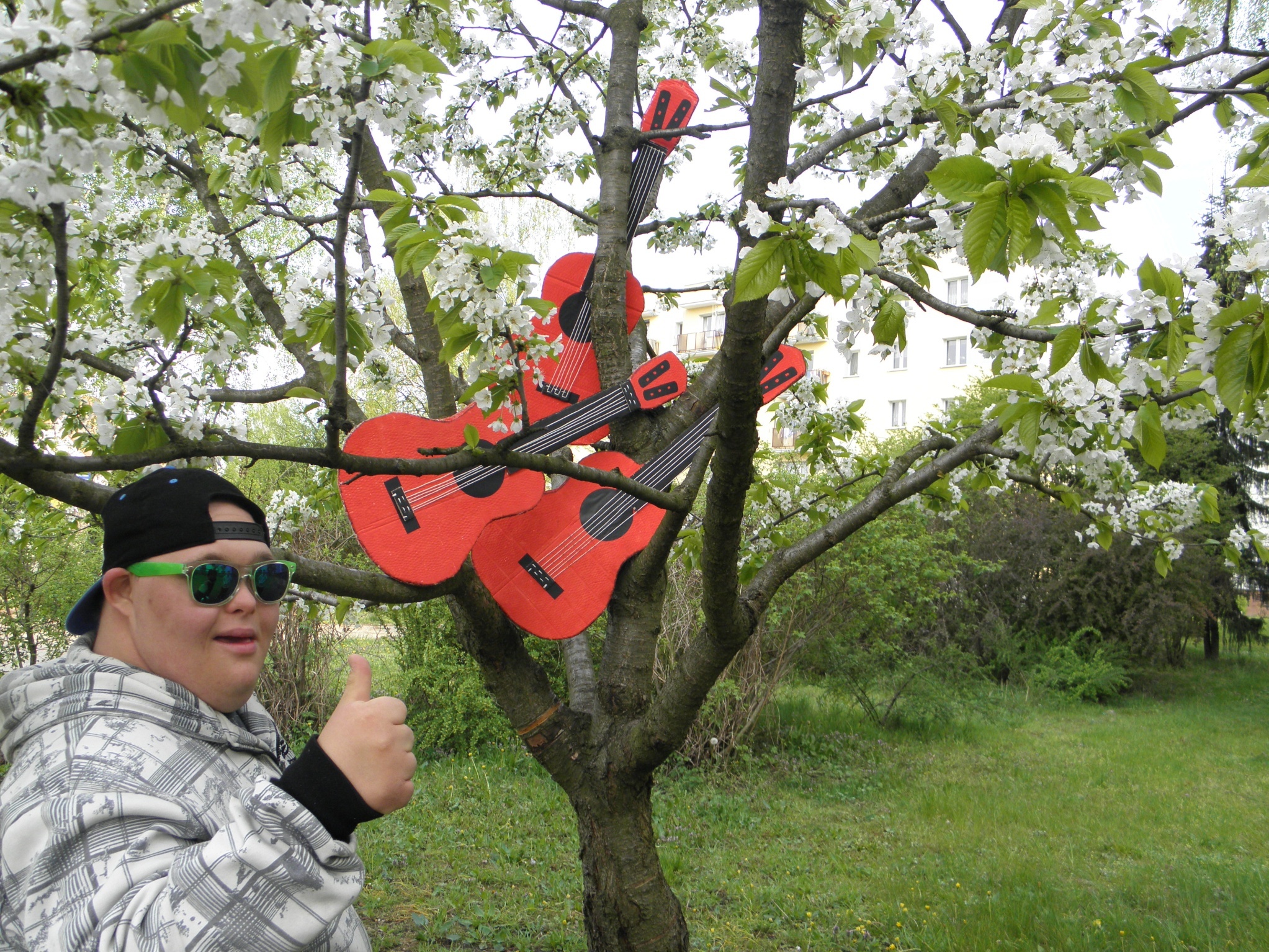